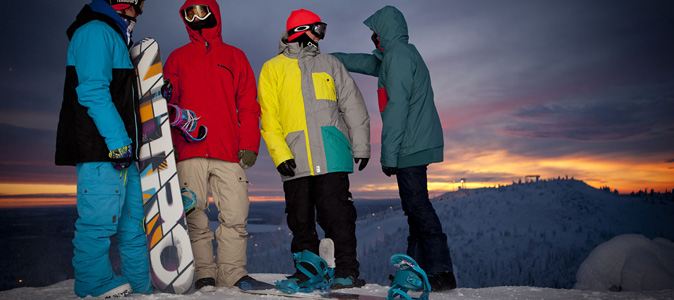 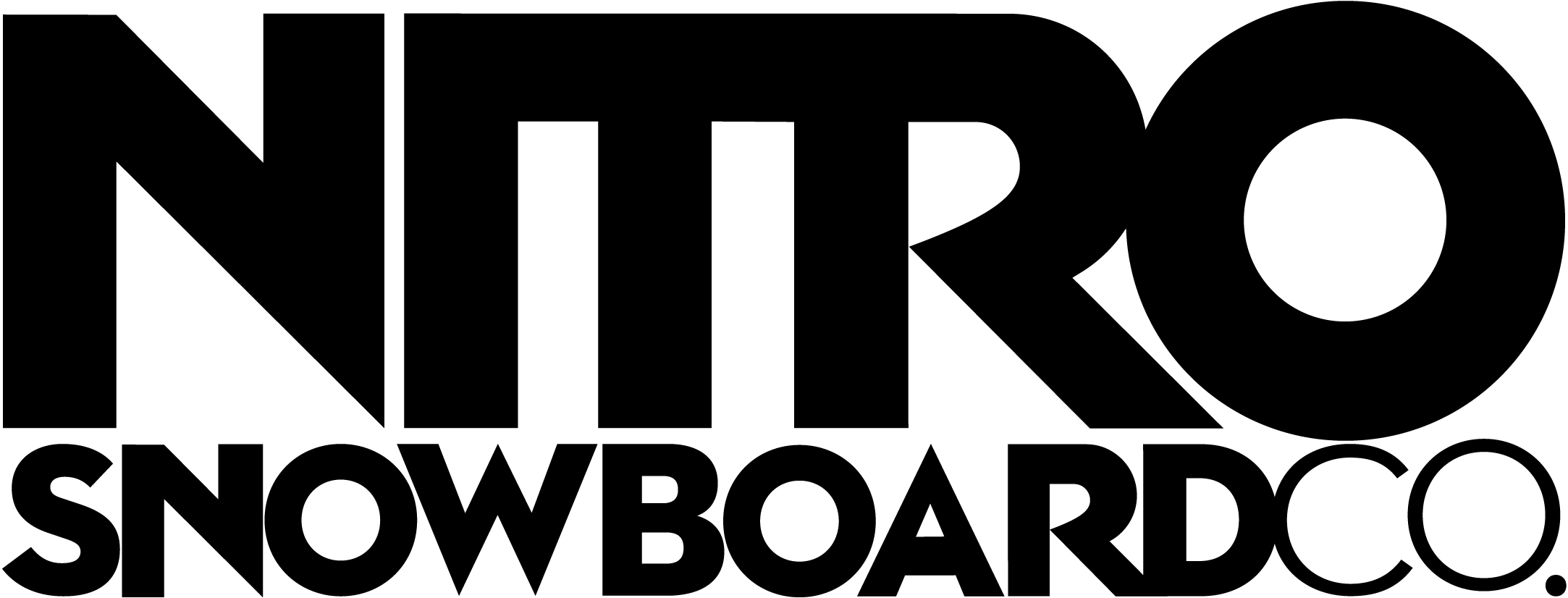 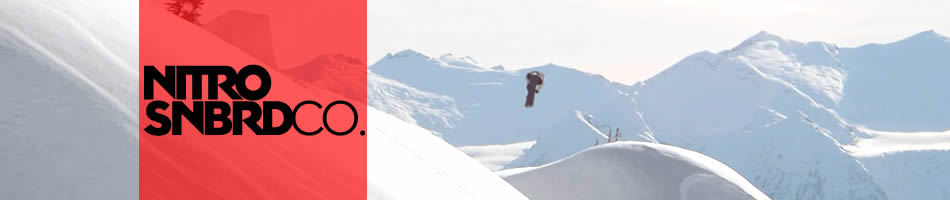 Les produits ou Snowboard
Accessoires
Entreprise
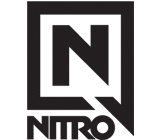 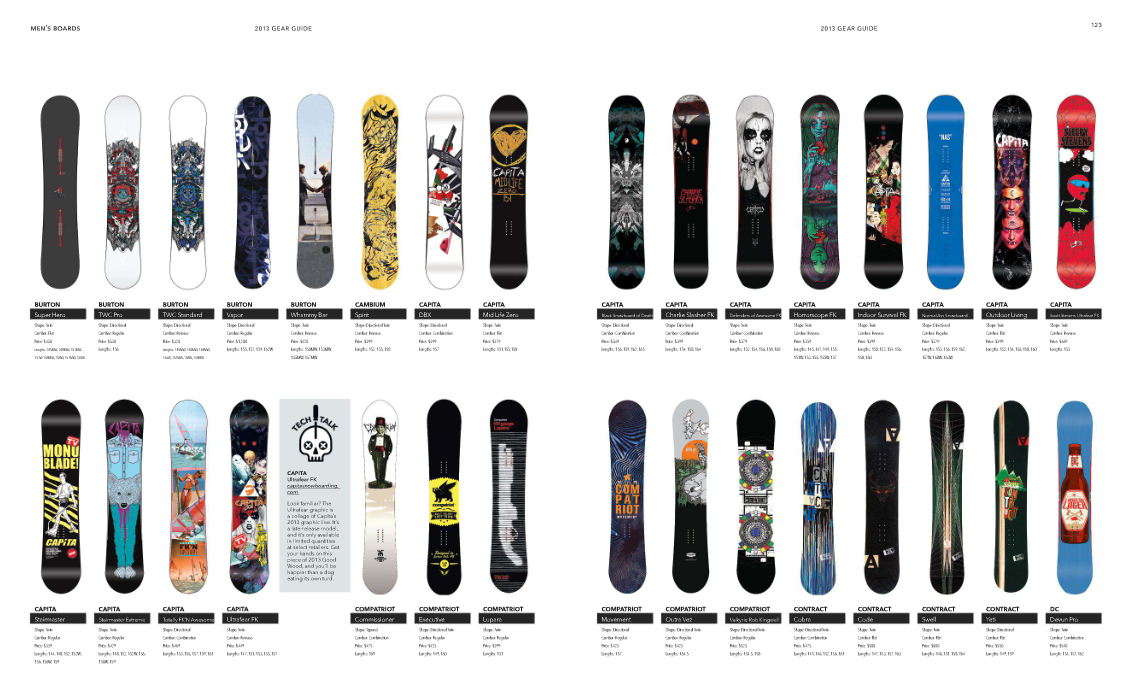 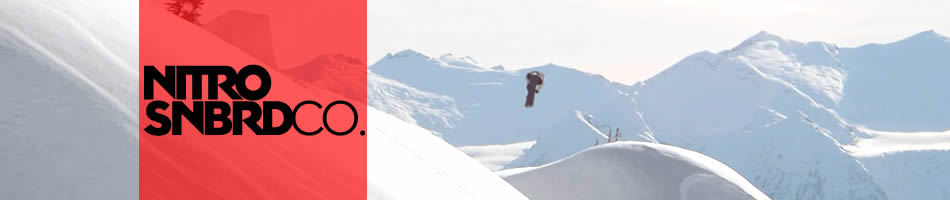 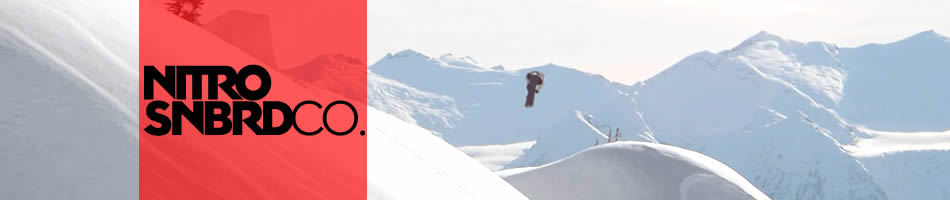 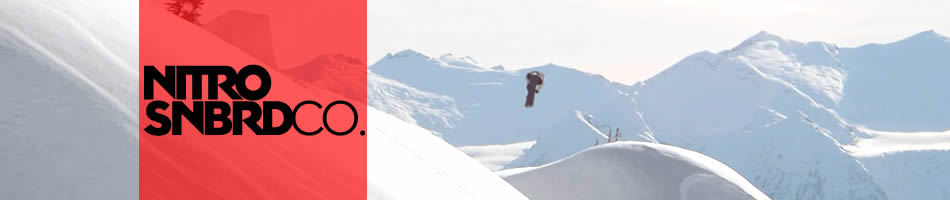 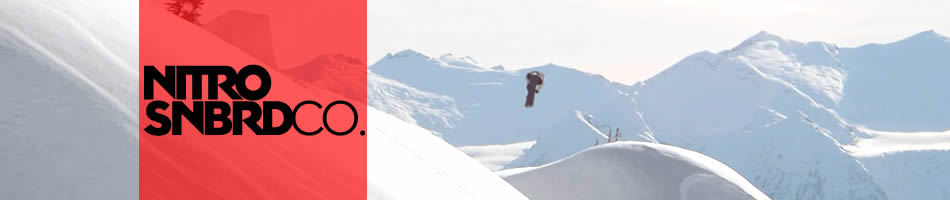 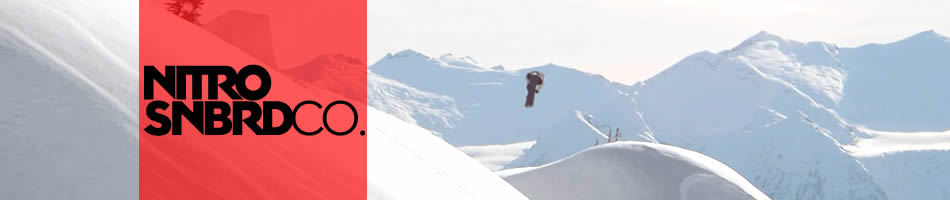 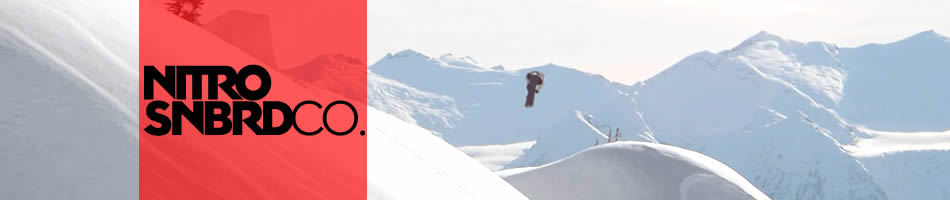 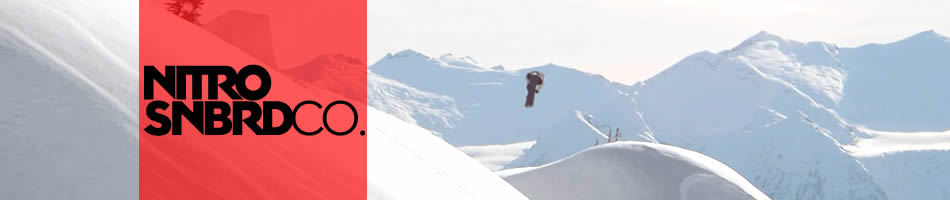